Experts speak on [insert the topic selected in Week One for the final project]
A Presentation by Experts 
[Your Name]
[Date]
PSY 496
Brief overview: [insert the topic selected in Week One for the final project]
[Provide a brief, general explanation of the topic chosen in Week One (2-3 sentences).]
[The topic is…]
[The reason it is important]
[Issues and controversies]
[At least 2 key questions about the topic]
[Replace the pictures with others of your own choosing.]
Introducing our experts
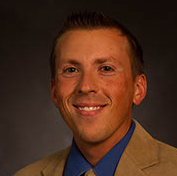 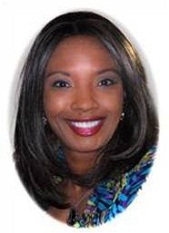 [Name, Degrees, Profession]
[Name, Degrees, Profession]
Expert 1
[Background/Brief Biography: 1-2 sentences]
Expert 2
[Background/Brief Biography: 1-2 sentences]
[You may use up to 2 slides for this section.]
[Expert 1: Dr. xyz]
Describe her or his evaluation of the contributions of psychological research on the chosen topic in an applied context. 
Be sure to include information from at least one peer-reviewed, journal article or chapter from a an edited scholarly book of your choice, published within the last 5 years, to substantiate your experts’ claims. 
Include a website recommended by the expert.
[You may use up to 2 slides for this section.]
[Expert 2: Dr. zyx]
Describe her or his evaluation of the contributions of psychological research on the chosen topic in an applied context. 
Be sure to include information from at least one peer-reviewed, journal article or chapter from a an edited scholarly book of your choice, published within the last 5 years,  to substantiate your experts’ claims. This article should be different from the article you used with Expert 1.
Include a website recommended by the expert.
[Compare and contrast]
Expert 1’s Name
Point 1
Point 2
Point 3 

[Use 1-2 words to describe each point.]
Expert 2’s Name
Point 1
Point 2
Point 3 

[Use 1-2 words to describe each point.]
At least one idea both have in common
[List all references used in alphabetical order in accordance with APA guidelines.]
References
[Peer-reviewed journal article 1, in APA format]
[Peer-reviewed journal article 2, in APA format]
Piotrowski, C. (2012). Research areas of emphasis in professional 
psychology: Past and current trends. Journal of Instructional Psychology, 39(2), 131-135. Retrieved from the ProQuest database. 
[Website 1, in APA format]
[Website 2, in APA format]